Redesigning Peer-led Transition
3Set Work Package 3
Retention & Engagement Strategy
Work Package 3 Model
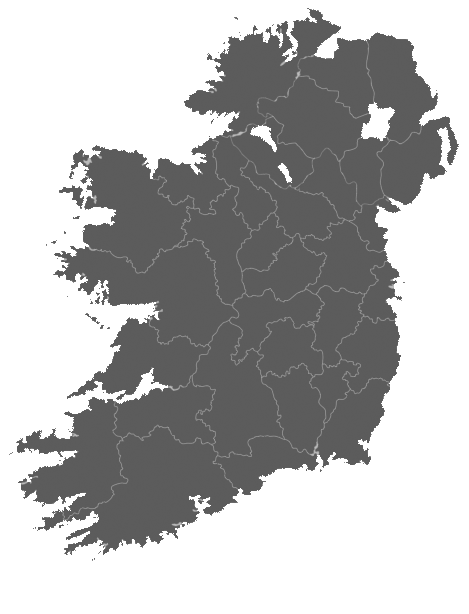 Based on international research
Adjustable, replicable 
model
Building on the S2S opt-out model and SLD materials
Informed by best practice and identified needs nationally
Work Package 3 Pivot
Took model developed to date
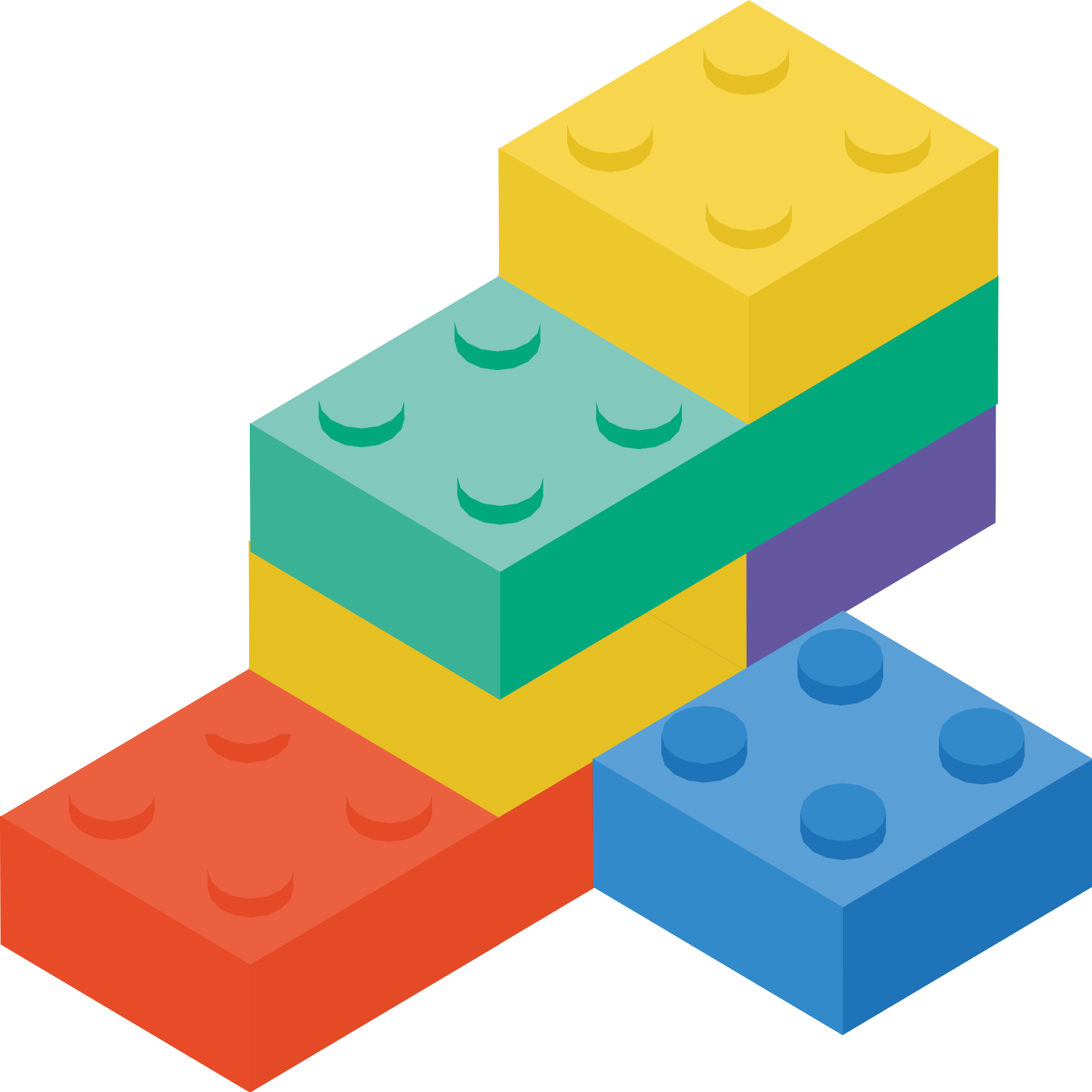 Focused on requirements for orientation in online context
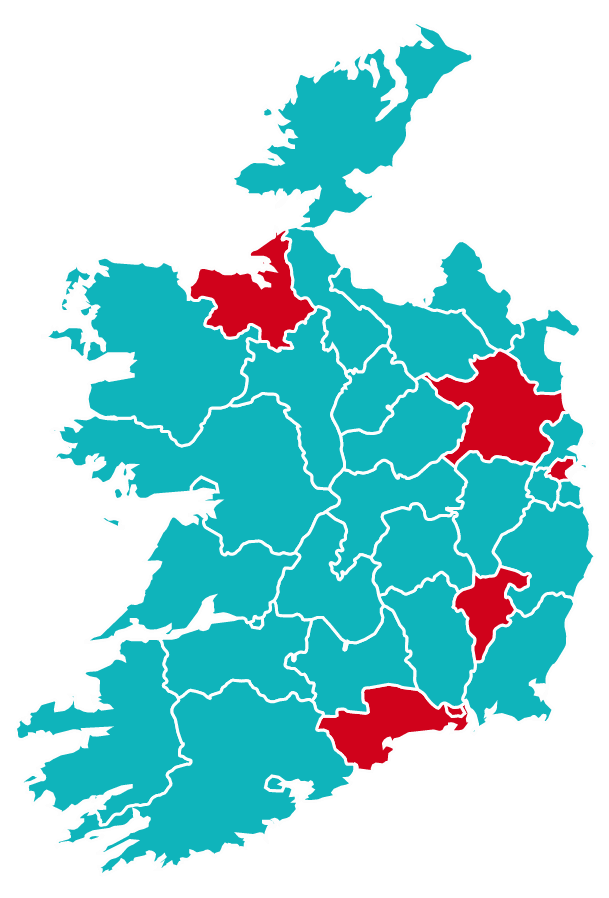 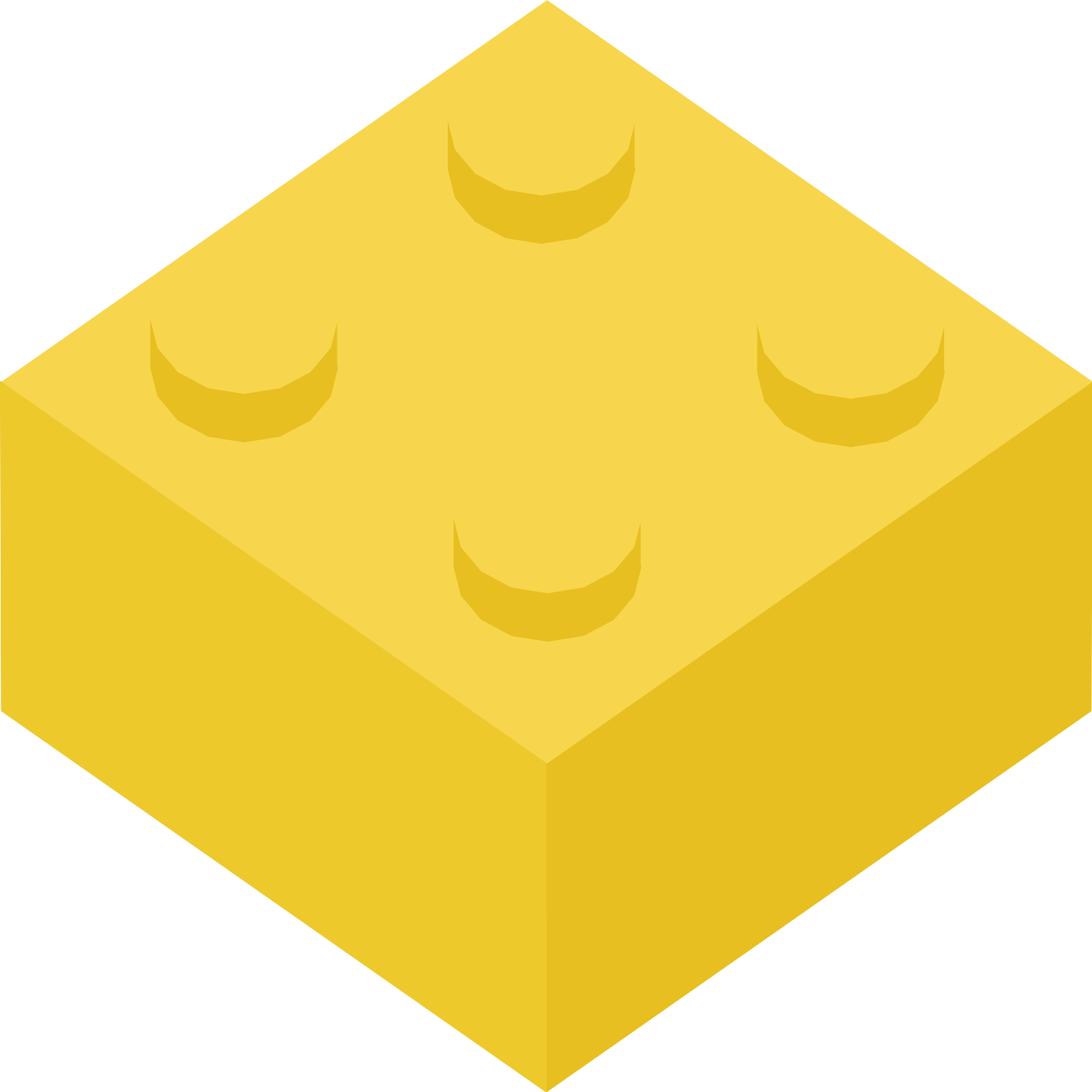 Identified national partners and enabled operation in other HEIs
?
?
?
Built and consulted with student subgroup throughout
?
Q & Hey
Q & Hey
Student Voice
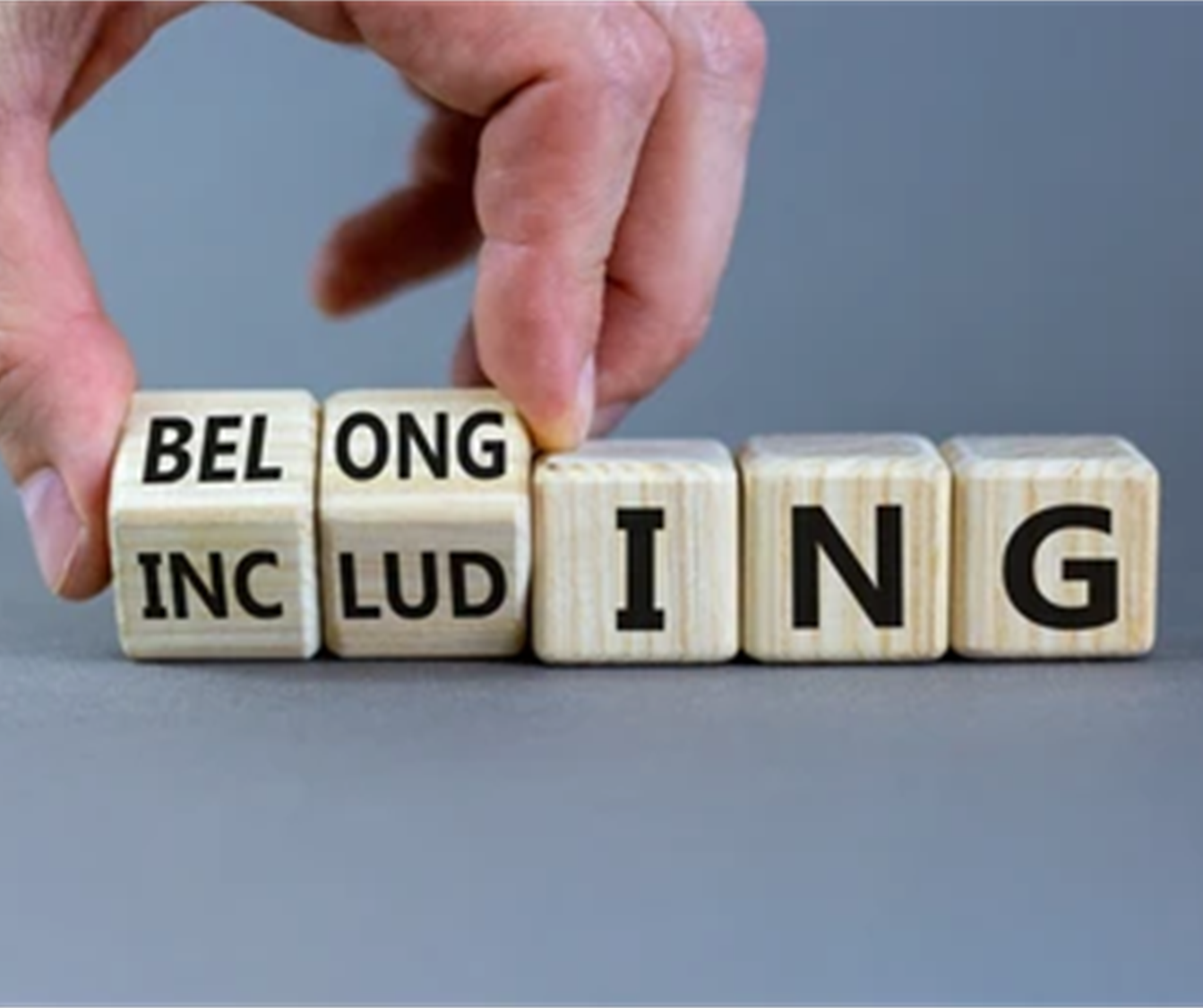 https://www.tcd.ie/Student_Counselling/3set/studentvoice/index.php
Evaluation model
Evaluating pilot and pivot models using repeated surveys
Survey includes measures of all key aspects of the theory of change model including:
Retention concerns – CIAO (BACP, 2012)
Academic concerns – CIAO (BACP, 2012)
Student experience concerns – CIAO (BACP, 2012)
Long-term concerns – CIAO (BACP, 2012)
Demographics
Meehan and Howell’s (2018) qualitative undergraduate transition questionnaire
Resilience Measure: Brief Resilience Scale (Smith, Dalen et. al., 2008)
Measures of belonging:
Psychological Sense of School Membership scale (PSSM) (Positive Youth Outcome Measure 5)
A single item belonging scale (Gopalan and Brady, 2019)
Evaluation model
If the model works, we expect to see a strong association between resilience and belonging, and indicators of student success (emotional, social, academic)
If the intervention is successful, we expect to see improvements in resilience and belonging between surveys with an associated reduction in intentions to withdraw from course etc.

Using existing measures:
	benefits for validity and reliability
	comparable with other research
	aids reproducibility
Psychometrics allow testing of the theory of change model
Qualitative data allows induction of new insight into the model and may help explain ‘why’ and ‘how’
If the model is successful in Trinity, the results will need to be replicated in other HEIs to prove the model’s efficacy
Open Research
We follow open research principles and are eager to share our materials, methods, data analysis etc. to encourage replication. Search 3SET on osf.io (Open Science Framework website) and contact us so we can share any challenges we came across etc.
The more we share across settings the healthier the field of higher ed research becomes and the more confident we become about what works
Cross-comparison of findings using the same methodology in different settings yields its own insights
Initial findings
Initial findings
Strong associations between key variables supports the theory of change
Demographics are poor predictors of belonging (surprising?)
1st generation (lower cultural capital) students have higher belonging and resilience indicating possible ‘survivor effect’ – implications for pre-admissions policies?
Roughly half of students registered with the disability service did not avail of the disability access route – pre-admission issue?
Initial findings
Qualitative insights include: 
high prevalence of imposter feelings including not feeling good enough for course
pandemic isolation
inability to meet others is a major factor - students who have met others report this as one of the best things while those who haven’t report as worst
very positive feelings about academics as well as some issues with difficulty – students enjoy being challenged and focusing on a subject they have passion for
Next steps
Evaluate coronavirus pivot using survey data and learn from/despite of the exceptional circumstances - challenging to separate pandemic effects from usual transition (some initial findings shown) – lots of insight about hybrid learning
Trial the pilot model in one school allowing comparison between pilot and existing models - is the pilot better?
Ask students directly for their feedback with additional focus groups to supplement surveys – opportunity for improvements and novel insights
Collaboration with other HEIs, and crucially REPLICATION
Theory of Change Model
We completed a theory of change model with students from HEIs nationally. 

This drove the development of our pilot plan, training programme, and support structure.
Theory of Change Model
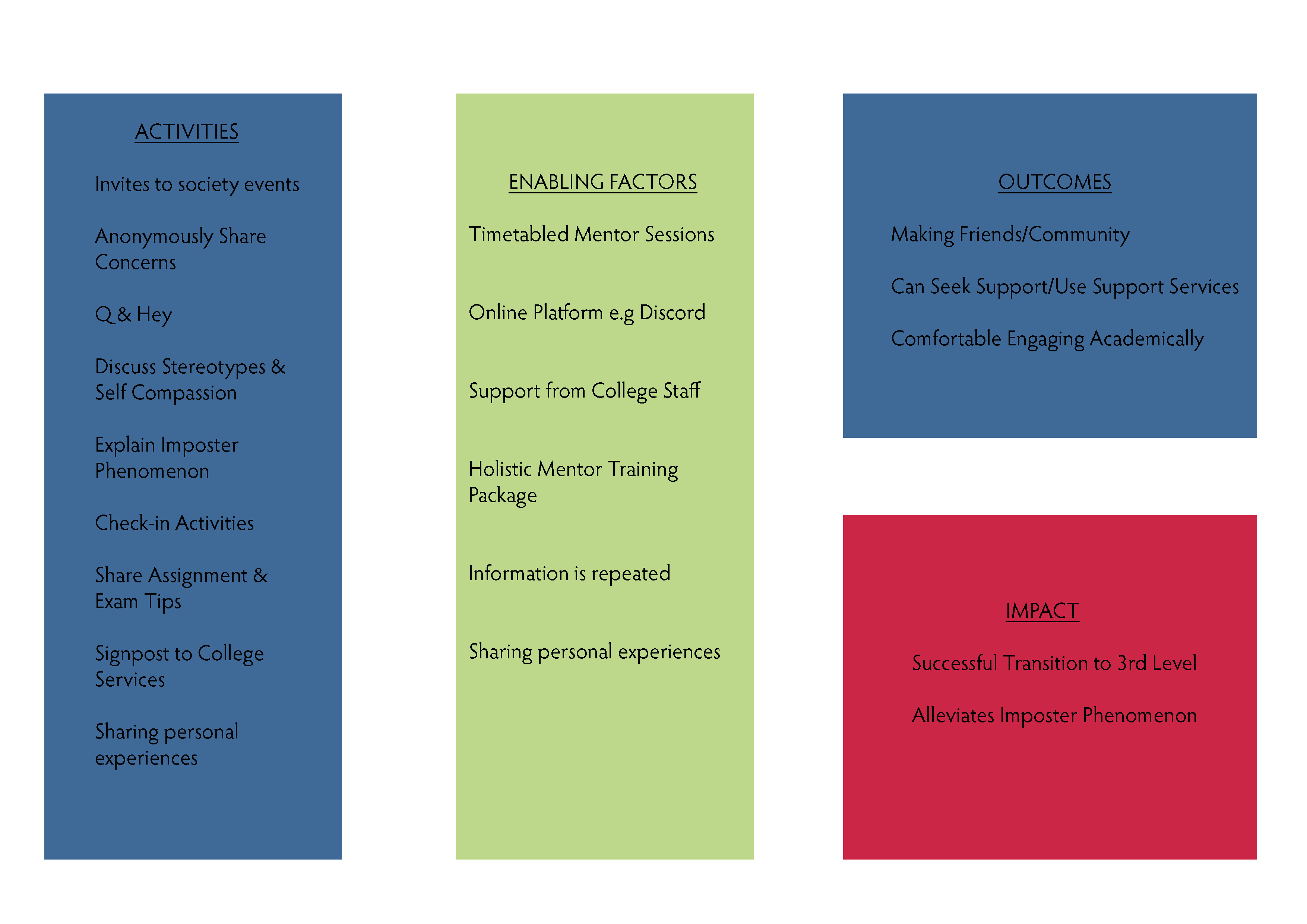 In Breakout Rooms Discuss
Your thoughts
Building on it together
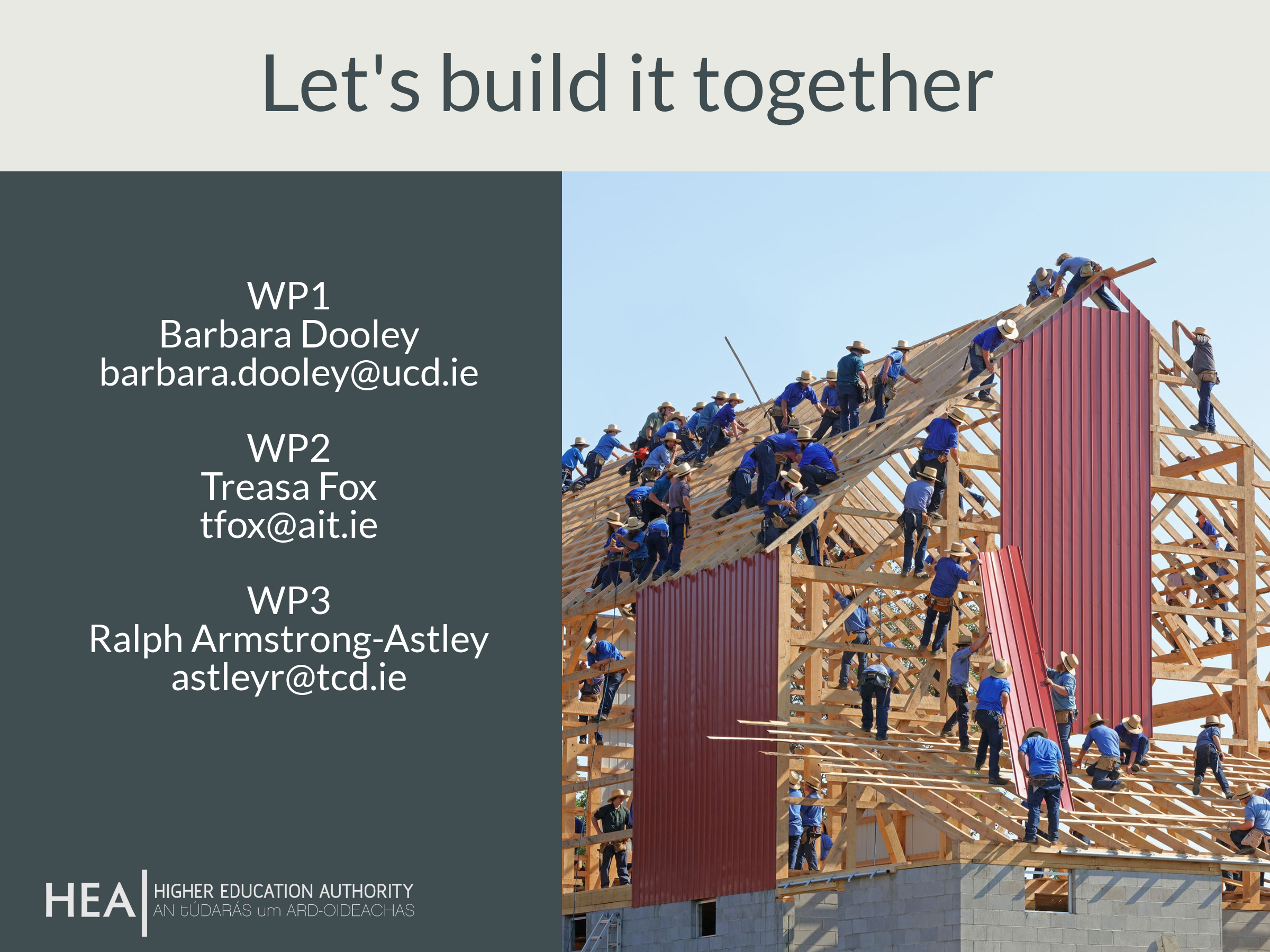 Open Access Resources(Creative Commons License)